BEGROTING
MBO NIV 3
INKOMEN
Al het geld die een persoon verdiend

Bijvoorbeeld 
Werk 
Zakgeld 
Huis verhuren 
Stuk grond verhuren
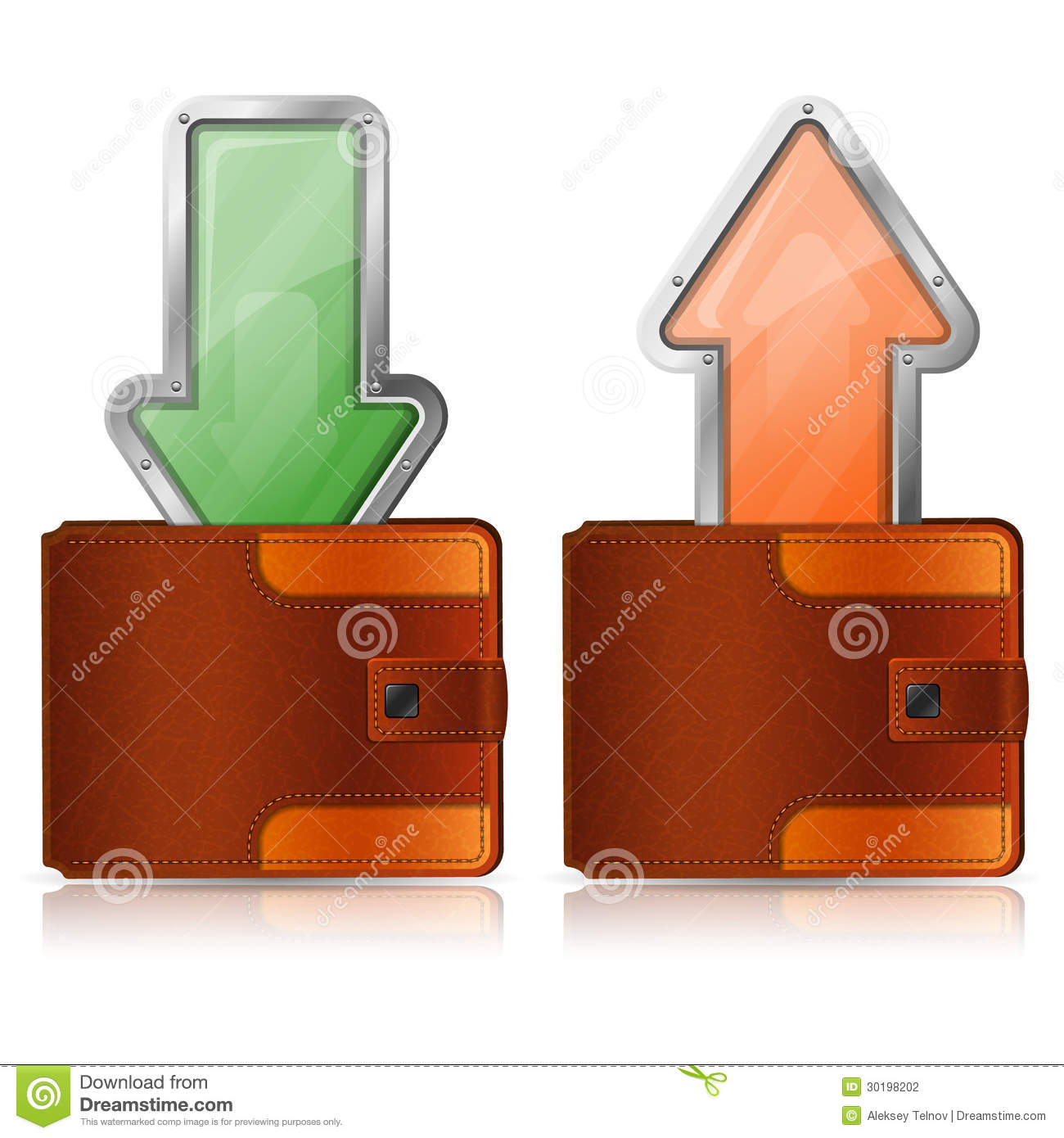 Uitgaven
Al het geld die een persoon uitgeeft. 
Je hebt geld dat je dagelijks uitgeeft. Dat wordt dagelijkse uitgaven 
Je hebt geld dat je elke maand vast uitgeeft. Dat wordt vaste lasten genoemd
Je hebt geld dat je een keer in de zoveel tijd uitgeeft. Dat word incidentele uitgaven genoemd 

Voorbeelden 
Dagelijkse uitgaven: eten en drinken 
Vasten lasten: verzekering, huur of abonnement
Incidentele uitgaven: nieuwe wasmachine, nieuwe auto of een nieuwe laptop
Bezitting
Al het geld en goederen die een persoon heeft.

Voorbeelden 
Auto 
Huis 
Stuk grond
Geld op de bank
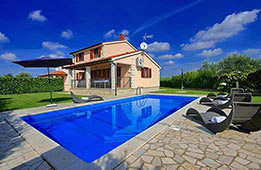 Schulden
Het geld dat jij een persoon, bedrijf of bank moet betalen 

Bijvoorbeeld 
Hypotheek 
Geld boete 
Af betalen van een product
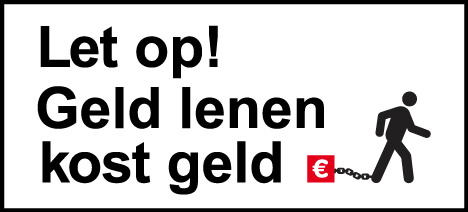 Begroting
Een begroting alle inkomen, uitgaven, bezittingen en schulden onder elkaar gezet

                                        begroting
					inkomen – uitgaven 
  			         bezittingen – schulden